Aggies Impact Policy!
Policy internship programs
anrp.tamu.edu | ppip.tamu.edu
Two programs
Agricultural & Natural Resources Policy (ANRP) Internship Program
Ag policy-focused internships
Exclusively for students majoring in the College of Ag & Life Sciences
Undergraduate & graduate
Spring, summer, & fall semesters
Established in 1990
Over 1000 program alumni
Public Policy Internship Program (PPIP)
Policy-focused internships
Open to all majors
Undergraduate & graduate
Spring, summer, & fall semesters
Established in 1999
Over 1000 program alumni
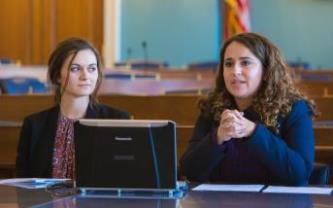 locations
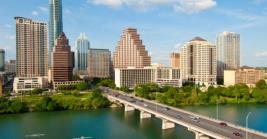 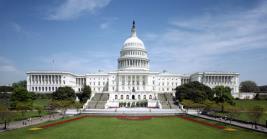 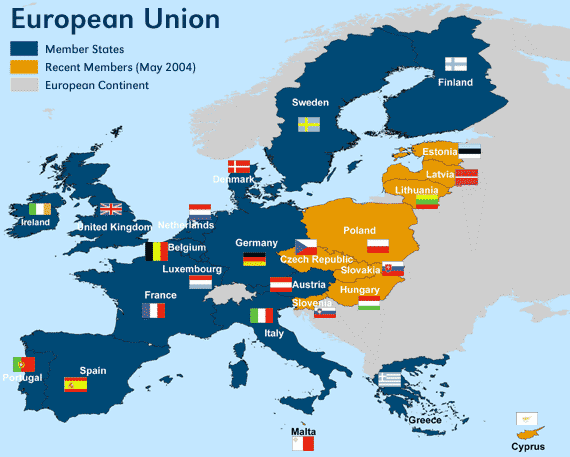 Austin, Texas
(Legislative session only)
Legislative offices
State agencies
Lobbying groups
Washington, D.C.
Congressional offices
Federal agencies                      
Think tanks 
Lobbing Groups 
Non-Government organization
International Locations
PPIP offices:
U.S. Commercial Service (London, Madrid, and Paris)
CIFE - Centre international de formation européenne (Berlin)
IEP - Institut für Europäische Politik (Berlin)
ANRP office:
Food & Agriculture Organization  (FAO) of the United Nations
Recent D.C. placements
Air Force Public Affairs
American Psychological Assoc.
American Public Human Services Assoc.
Association for Diplomatic Studies & Training
Bose Public Affairs Group
Congressional Coalition on Adoption Institute
Congressmembers Jodey Arrington, Lloyd Doggett, Eddie Bernice Johnson, Michael McCaul, Chip Roy, & Marc Veasey
Democratic National Committee
Embassy of Mexico
Family Research Council
FEMA
Global Cold Chain Alliance
Heritage Foundation
House Committee on Homeland Security
House Committee on Science, Space, & Technology (majority & minority offices)
Information Technology Alliance for the Public Sector (ITAPS)
International Justice Mission
National Academy for State Health Policy
National Conference of State Legislatures
Peace Corps
Senate Committee on Health, Education, Labor, & Pensions
Senate Republican Conference
Senators John Cornyn & Ted Cruz
TAMUS Federal Relations
The Wilderness Society
Torch .AI
White House Initiative on Education Excellence for Hispanics
White House Office of Science & Technology
Woodrow Wilson Center
Recent D.C. placements – Cont.
Dept. of Commerce
Office of the Deputy Director General of the US & Foreign Commercial Service
Office of Strategic Partnerships
Office of Trade & Economic Analysis
Dept. of Energy
Office of Energy Efficiency & Renewable Energy
Office of Human Capital
Office of International Affairs
Dept. of Health & Human Services
Asst. Secretary for Preparedness & Response
Centers for Medicare & Medicaid Services
Global Affairs
Dept. of the Interior
National Parks Service
Dept. of Justice
Criminal Division of International Affairs
Human Rights & Specialty Prosecution
Legislative Affairs
Public Affairs
Dept. of State***
Bureau of Western Hemisphere Affairs Office of Policy
Dept. of Transportation
Maritime Administration
Office of the Inspector General
Environmental Protection Agency
Office of Air & Radiation
Office of Land & Emergency Management
Office of Water
U.S. Agency for International Development
Bureau of Economic Growth, Education, & Environment
Program benefits
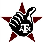 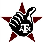 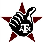 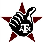 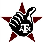 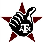 Varies by program
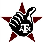 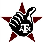 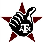 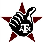 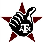 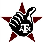 $1000/month
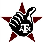 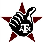 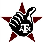 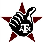 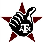 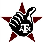 $2000 su, $2500 sp/fa
Basic eligibility
Be a U.S. citizen; permanent residents are not eligible*
Be in good academic and conduct standing at TAMU. 
Cumulative college GPR requirements
ANRP – minimum 2.25, but 2.5 preferred
PPIP – minimum 3.0.
Possess valid health insurance during the internship.
Be able to attend all pre-departure events in College Station.
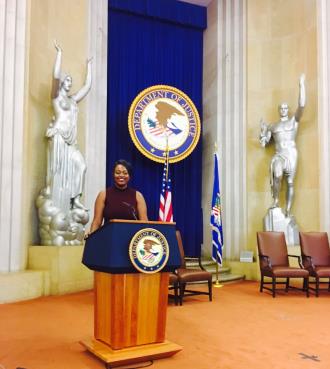 *some variation on eligibility exists by location, please visit websites for details.
Application deadlines
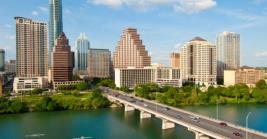 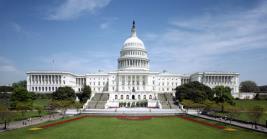 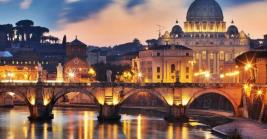 Austin, Texas

Both Programs
Spring ‘23
Applications will open in August ’22.
International

Both Programs
Spring ‘22
Not offered
Summer ’22
Application opens early January pending updates from hosting offices & hosting countries.
Washington, D.C.

ANRP
Spring ‘22
Applications due September 17
PPIP
Spring ‘22
Applications due September 16
Connect with us
Website: 	anrp.tamu.edu | ppip.tamu.edu
Email: 	anrp@tamu.edu | ppip@tamu.edu 
Phone: 	979-845-3712
Office: 	Suite 515, Agriculture & Life Sciences Building

Instagram:	@tamupolicyinterns
Twitter:	@tamuANRP | @tamuPPIP
Facebook:	@tamuANRP | @tamuPPIP
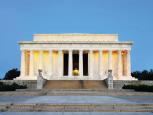 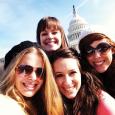 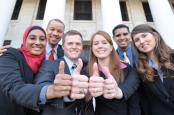 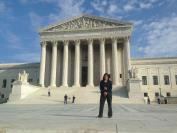 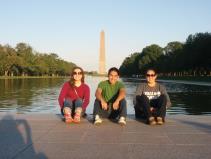 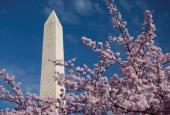